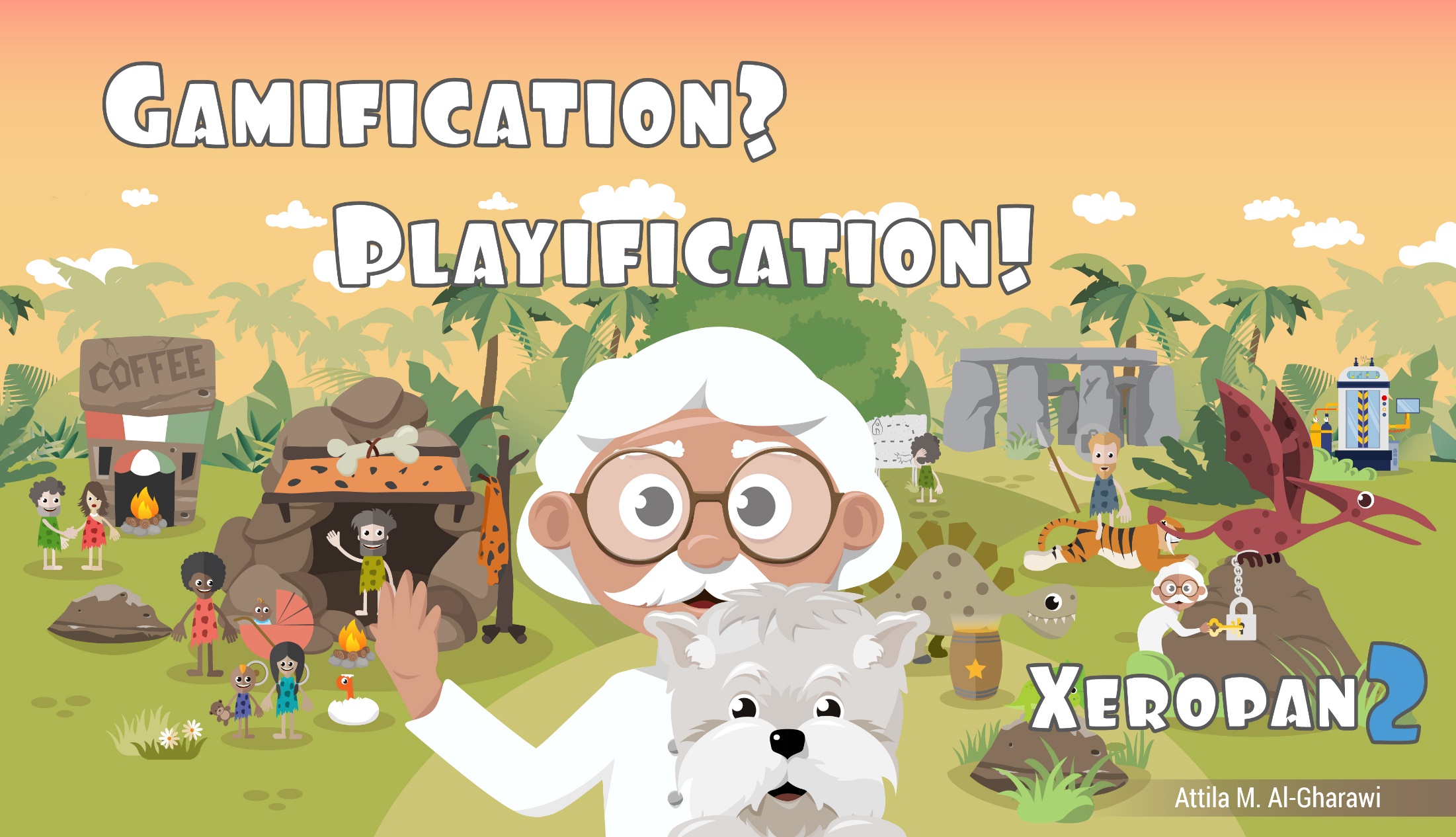 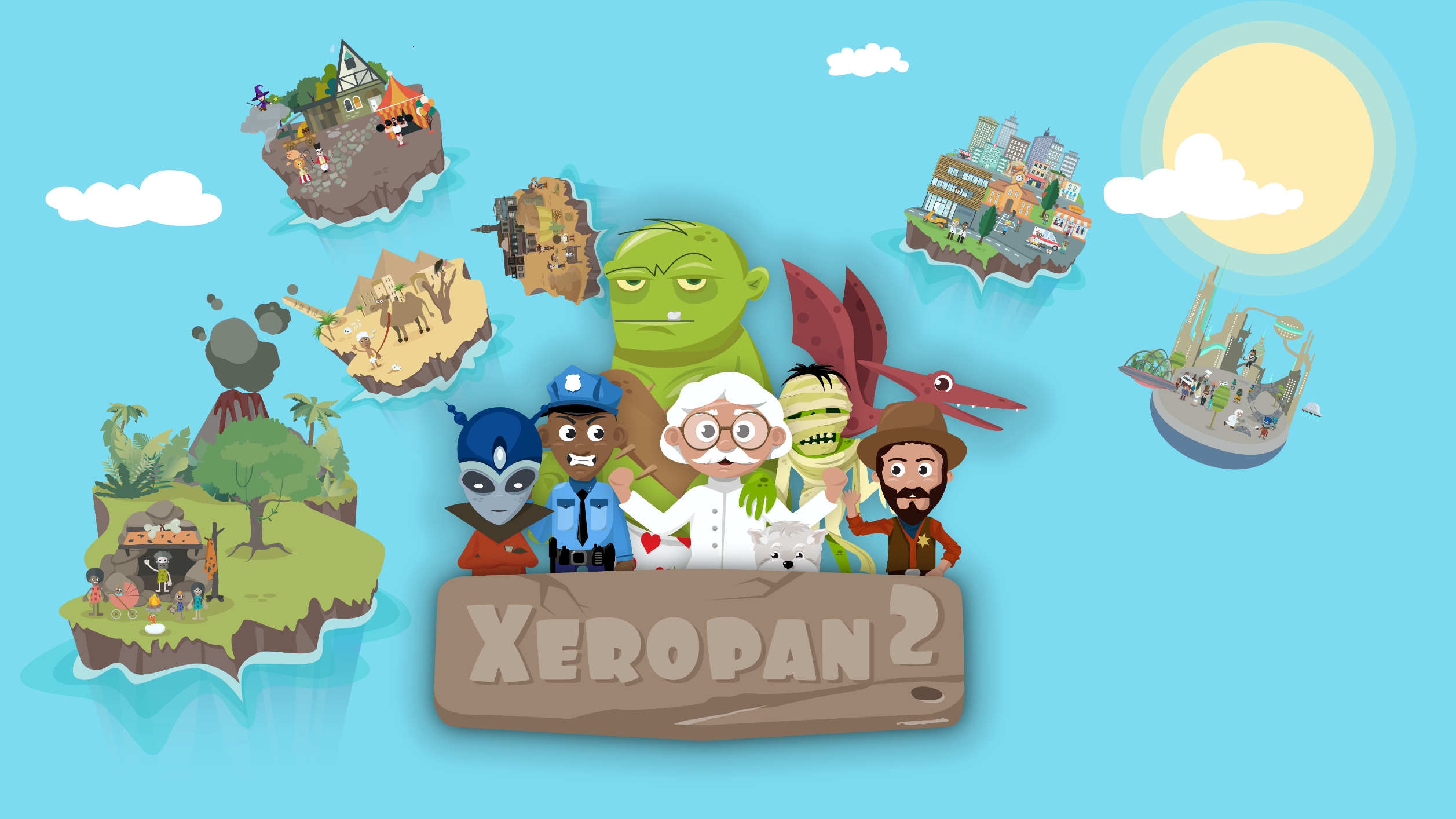 Ancient dice
ancient dice
Phil Toledano - Epic win
$8bn splashed out on game credit a year
3 billion hours of game play a week
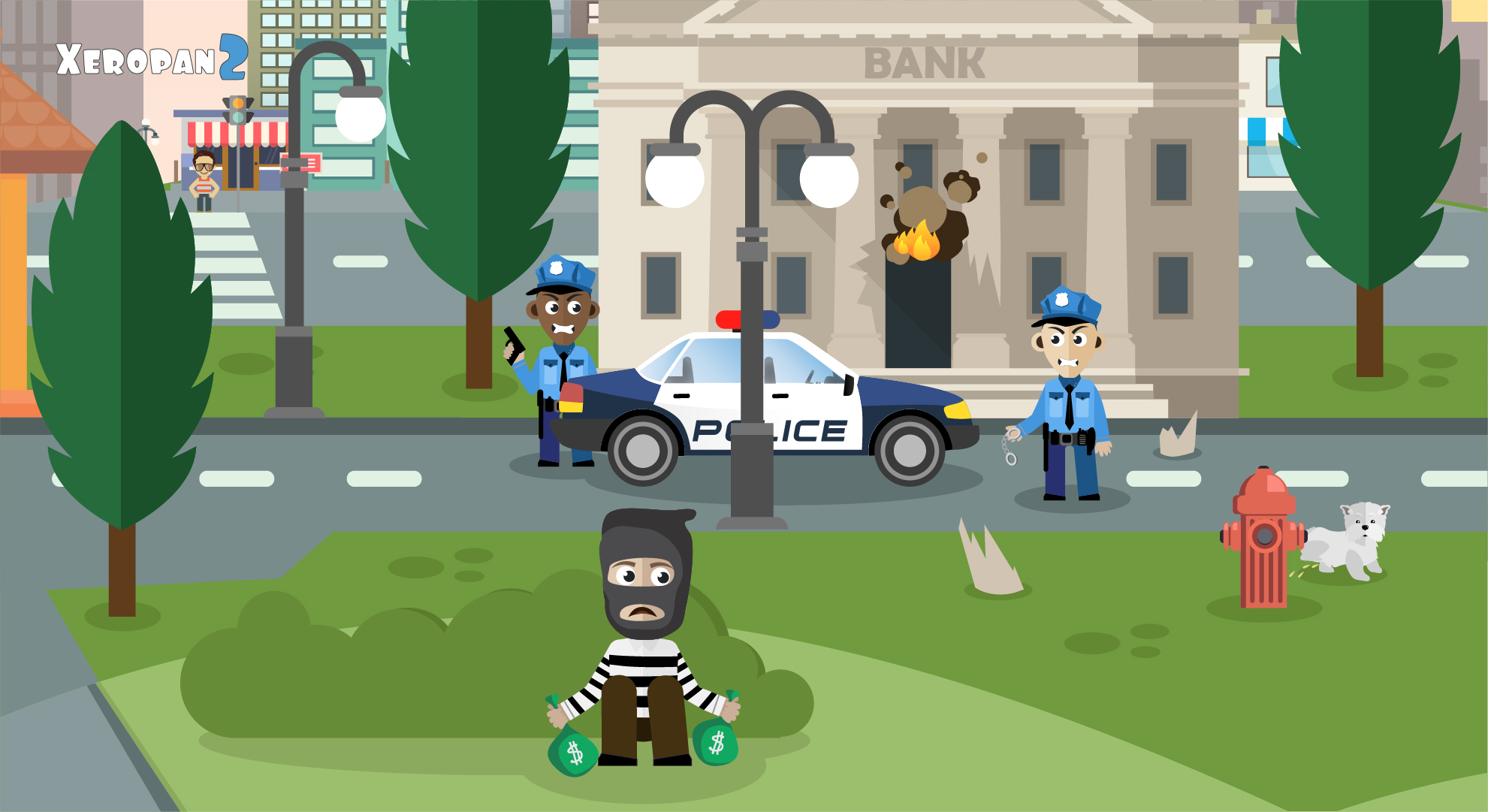 The word gamification has been kidnapped
then
now
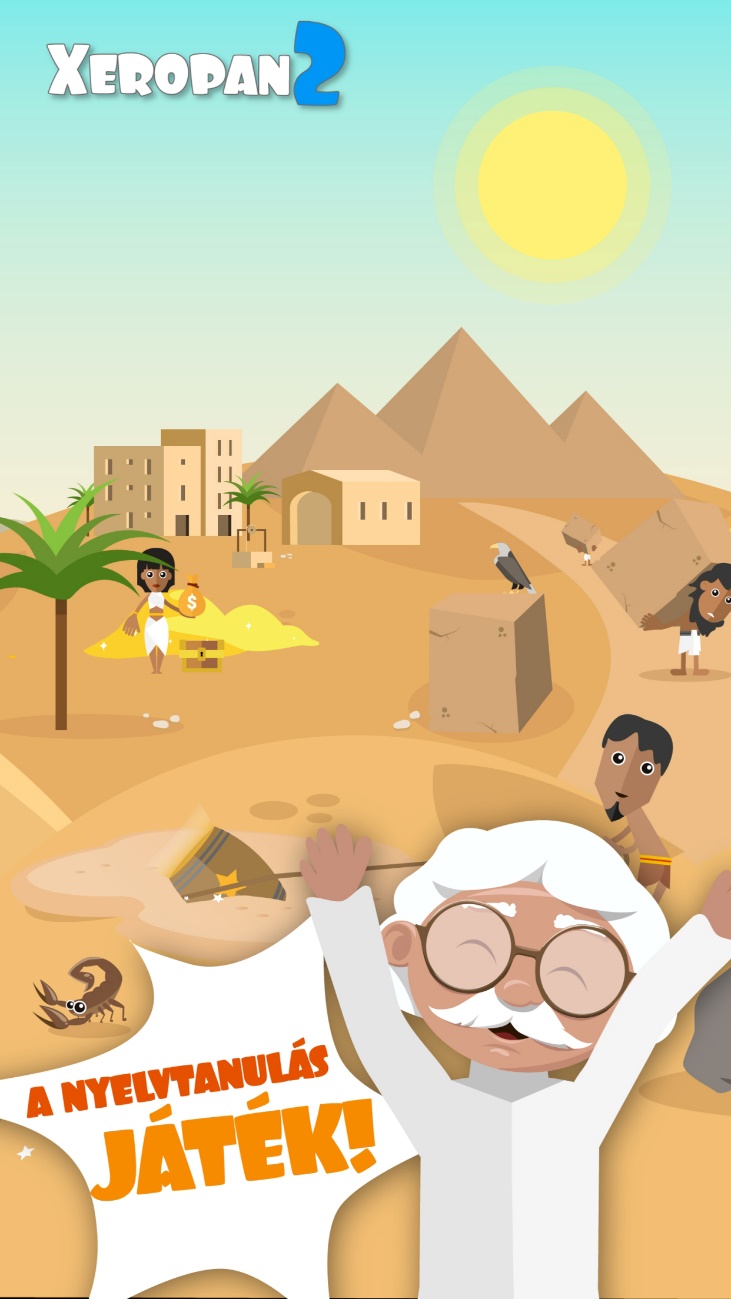 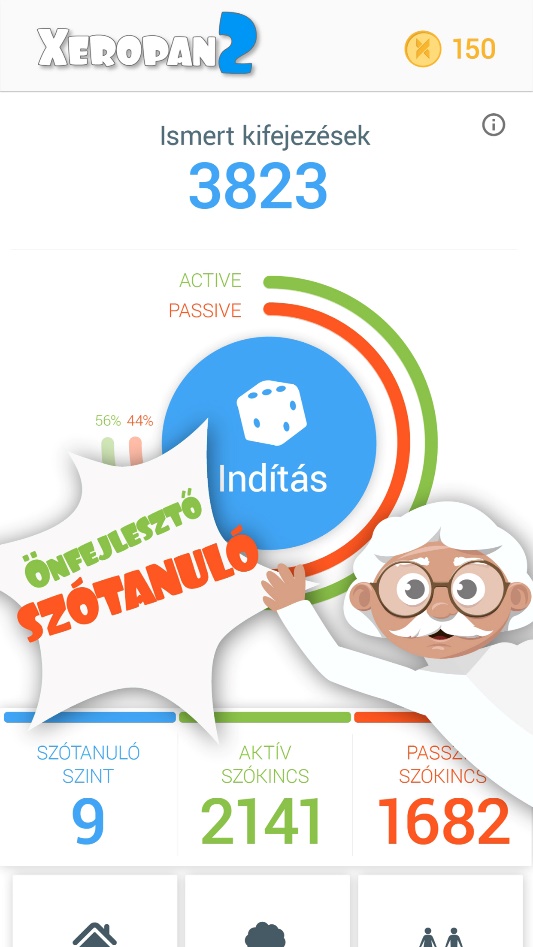 then
now
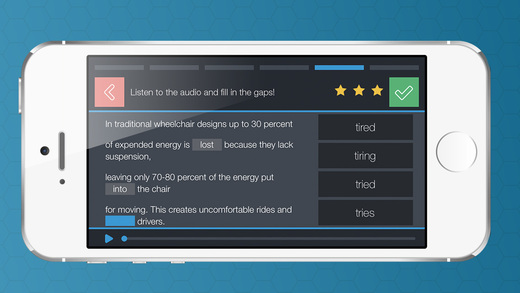 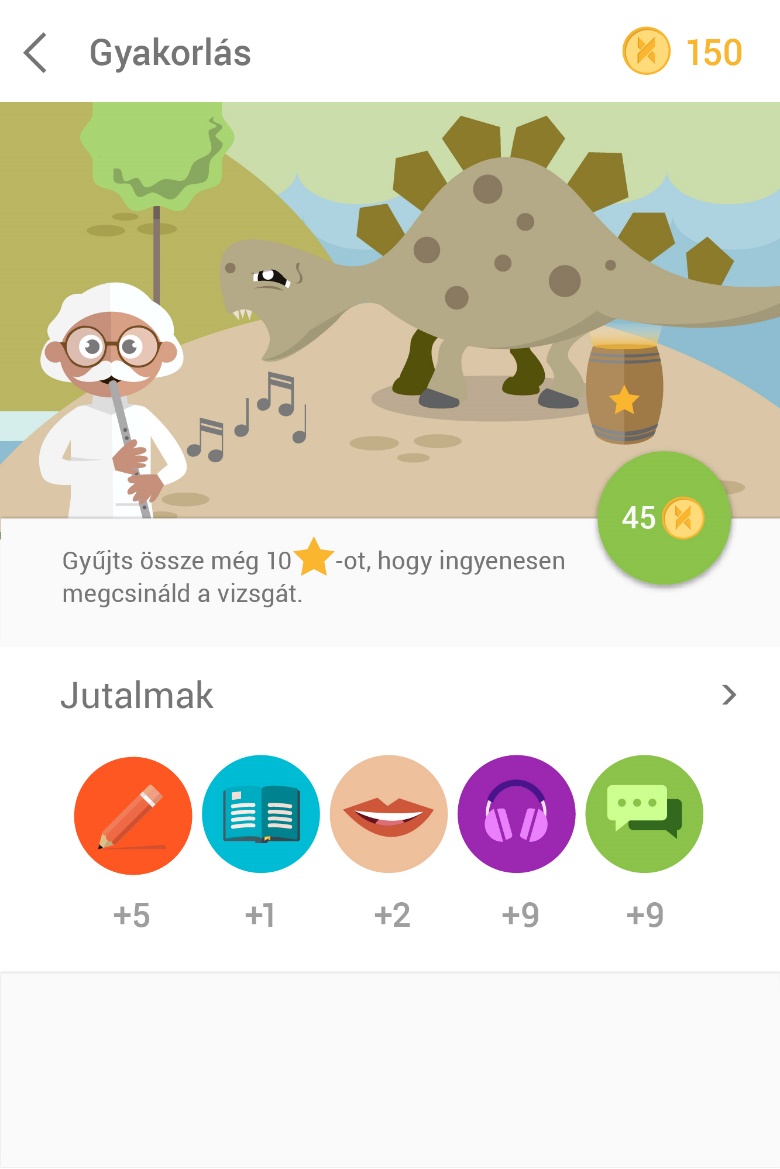 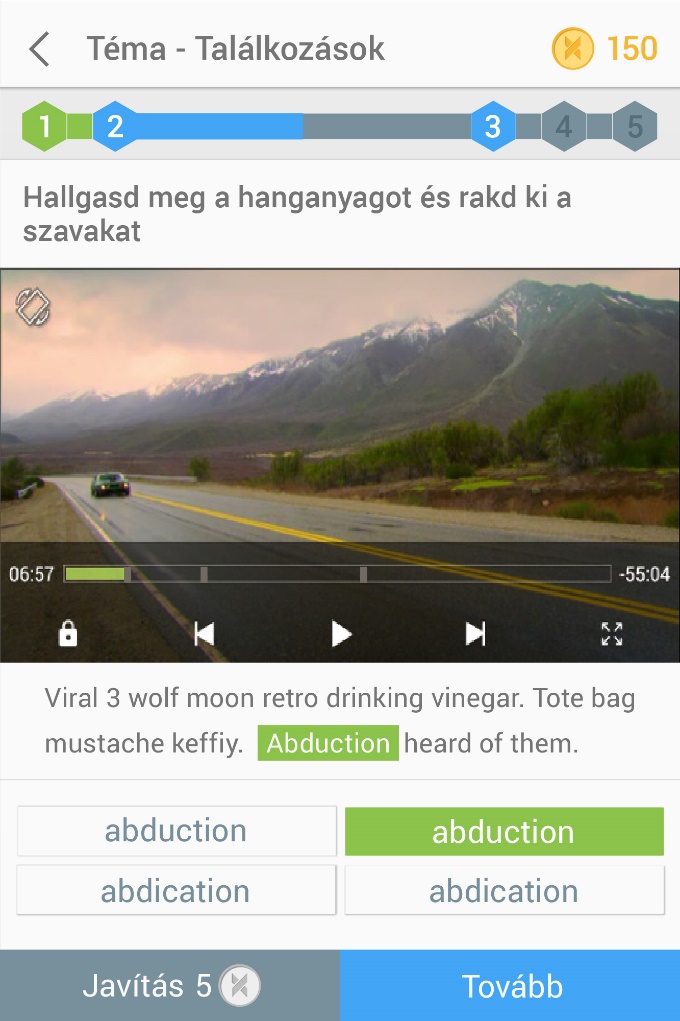 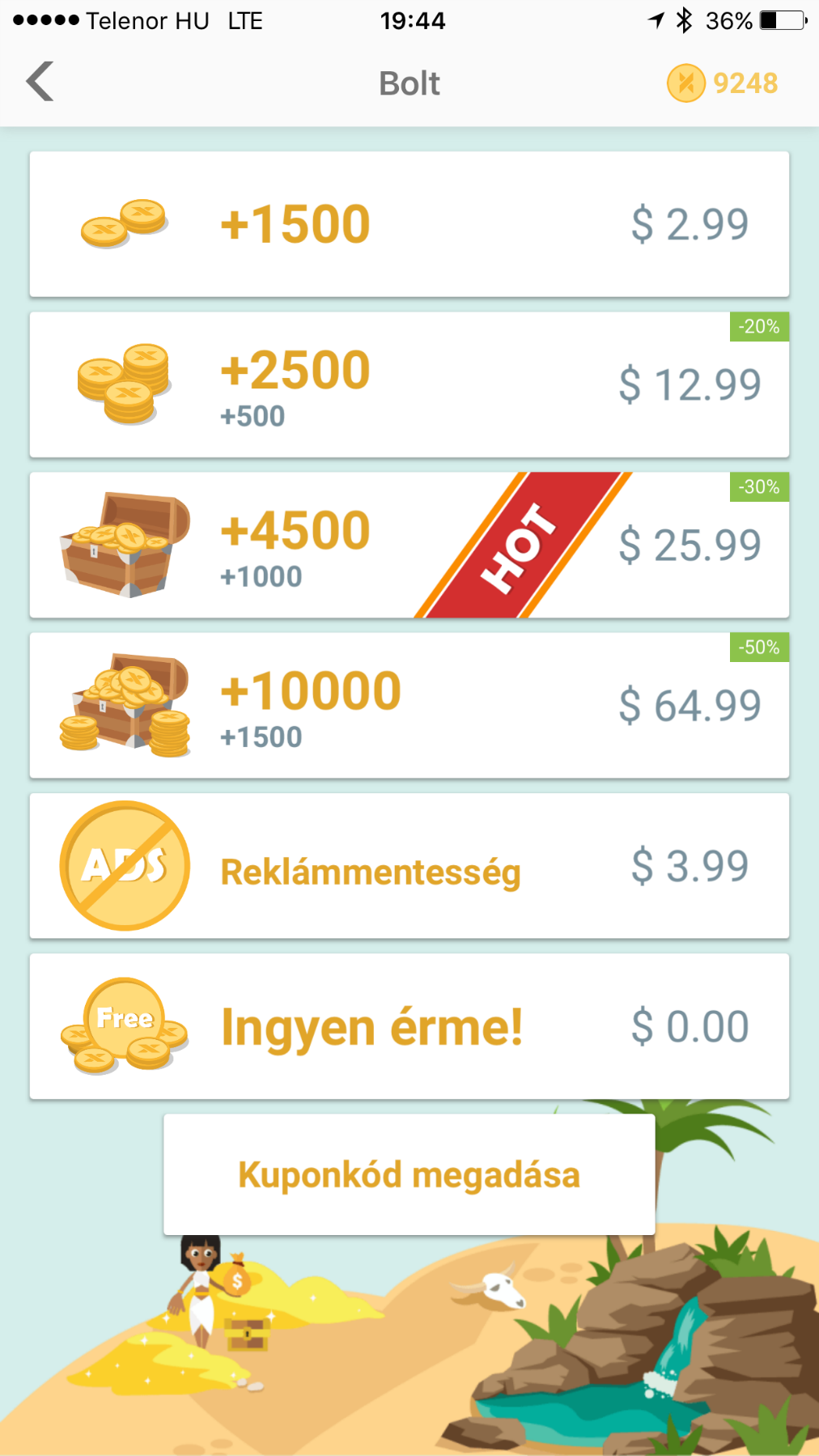 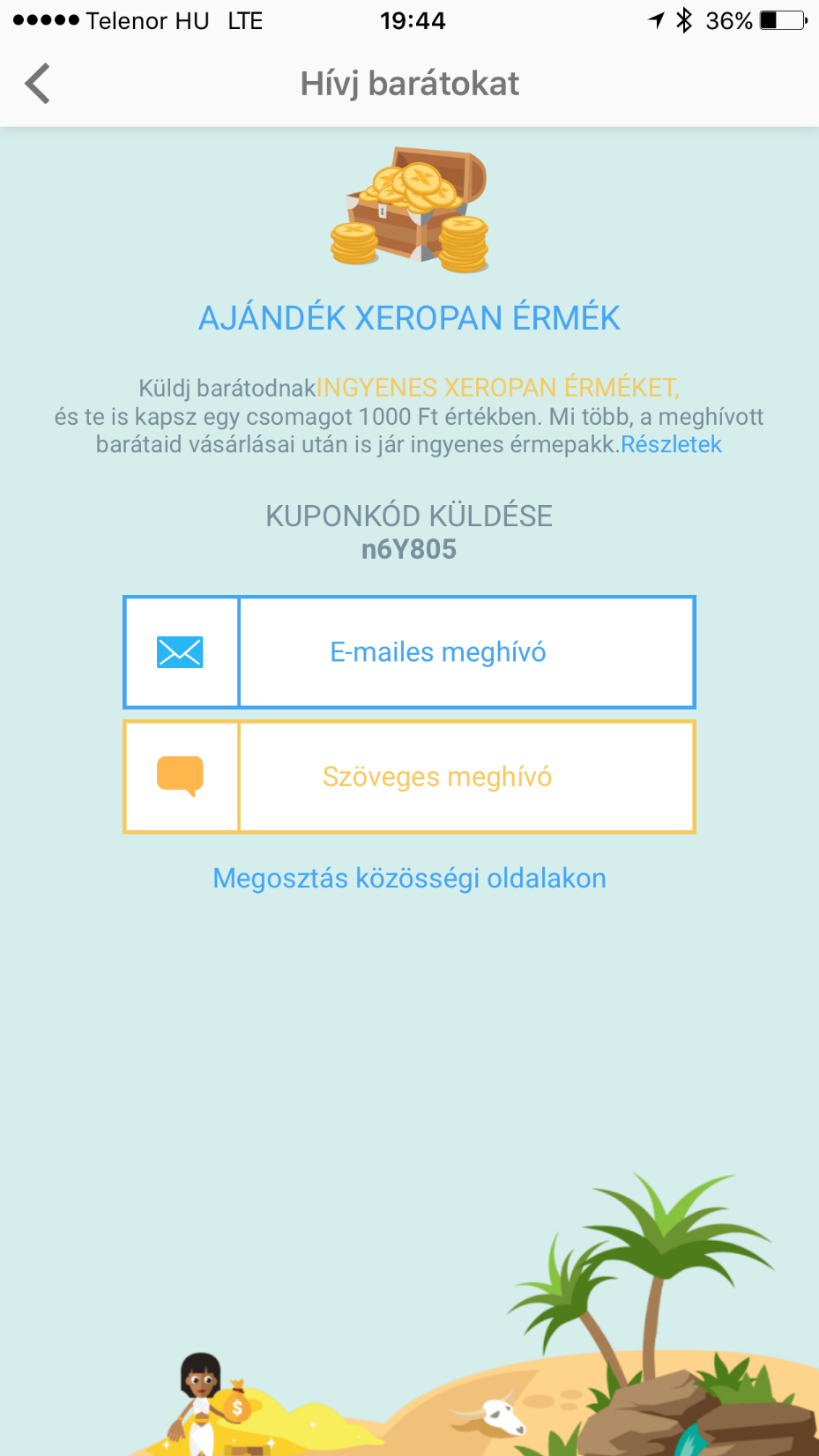 In game credit
reward schedule
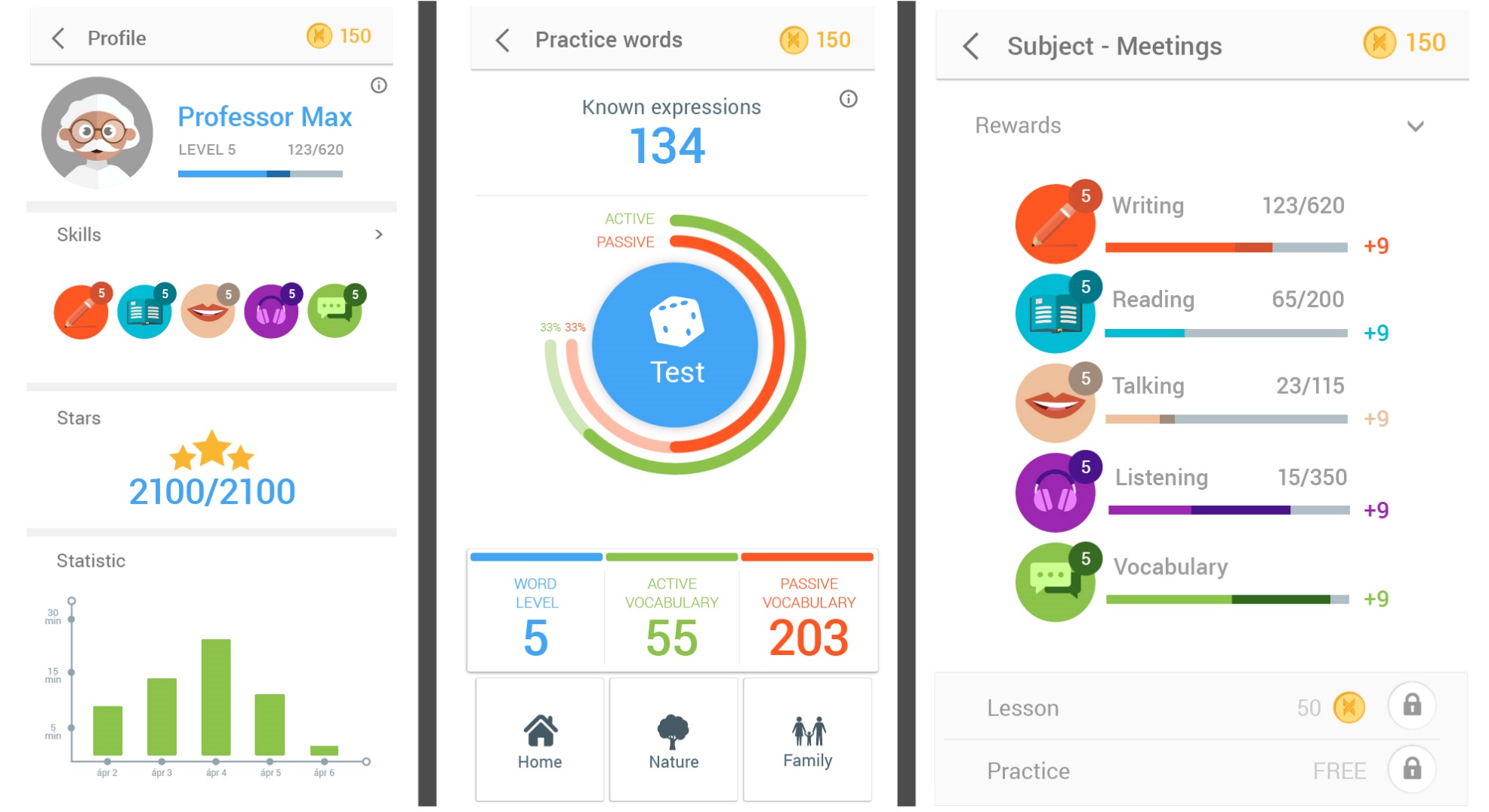 clockwatch
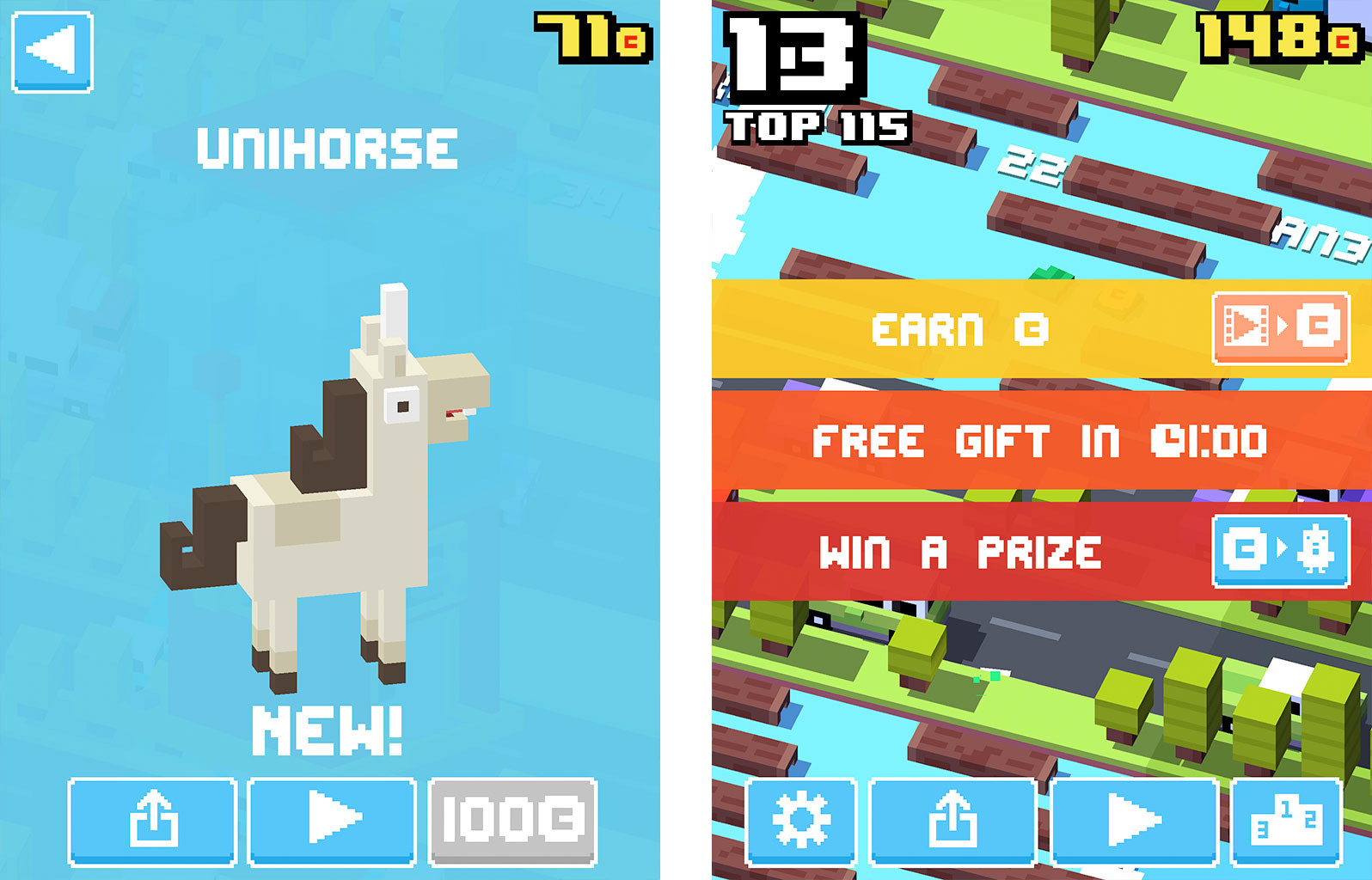 Boss fights
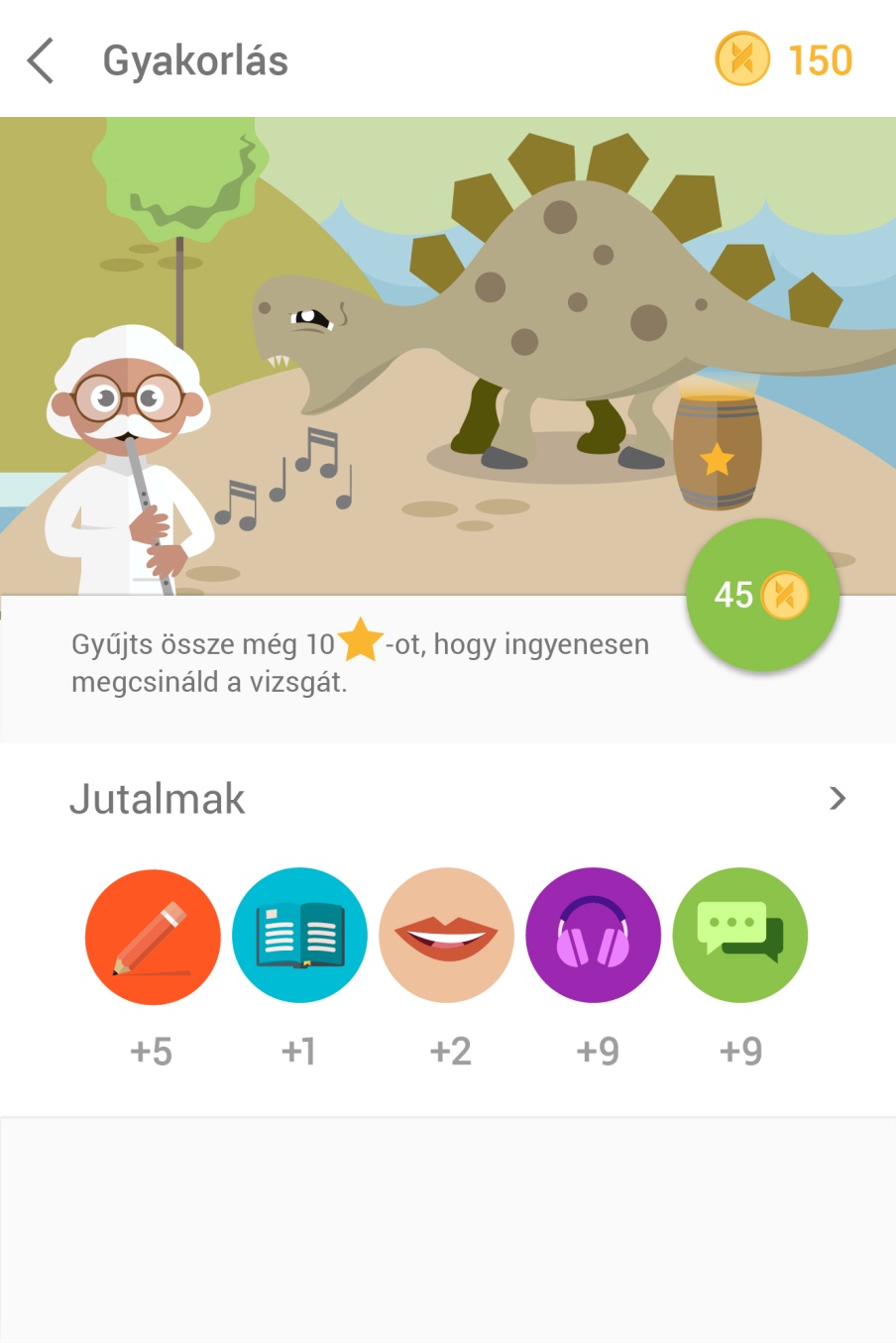 -double sided referral system
-10%
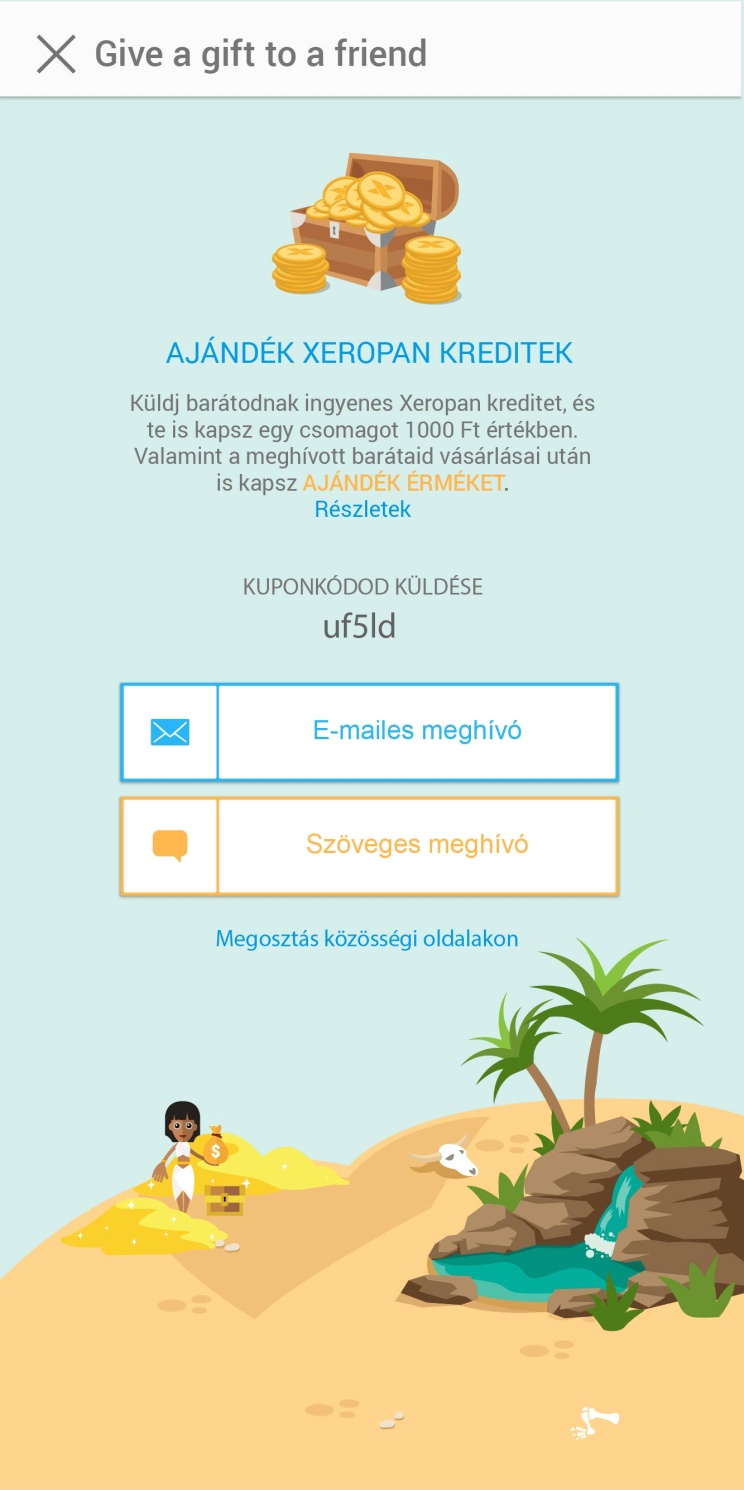 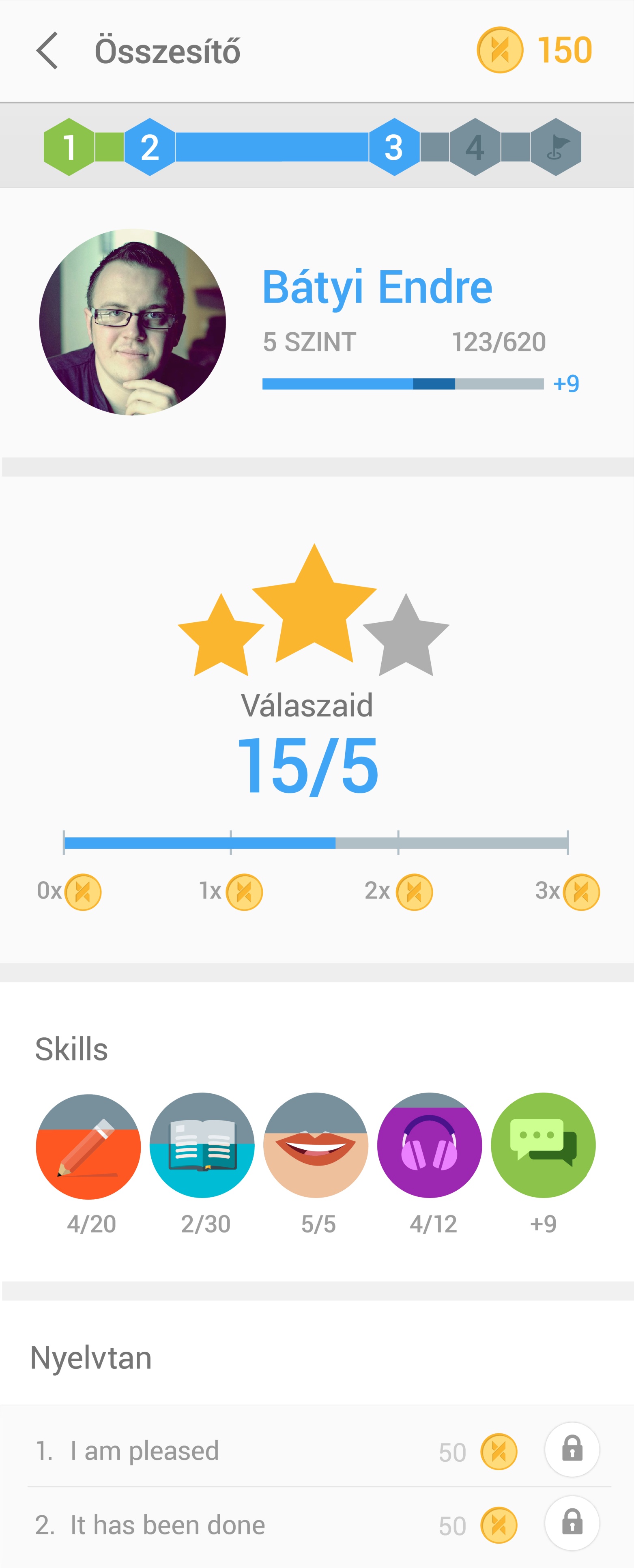 -reward effort – nem büntetünk hanem motiválunk
-element of uncertenity
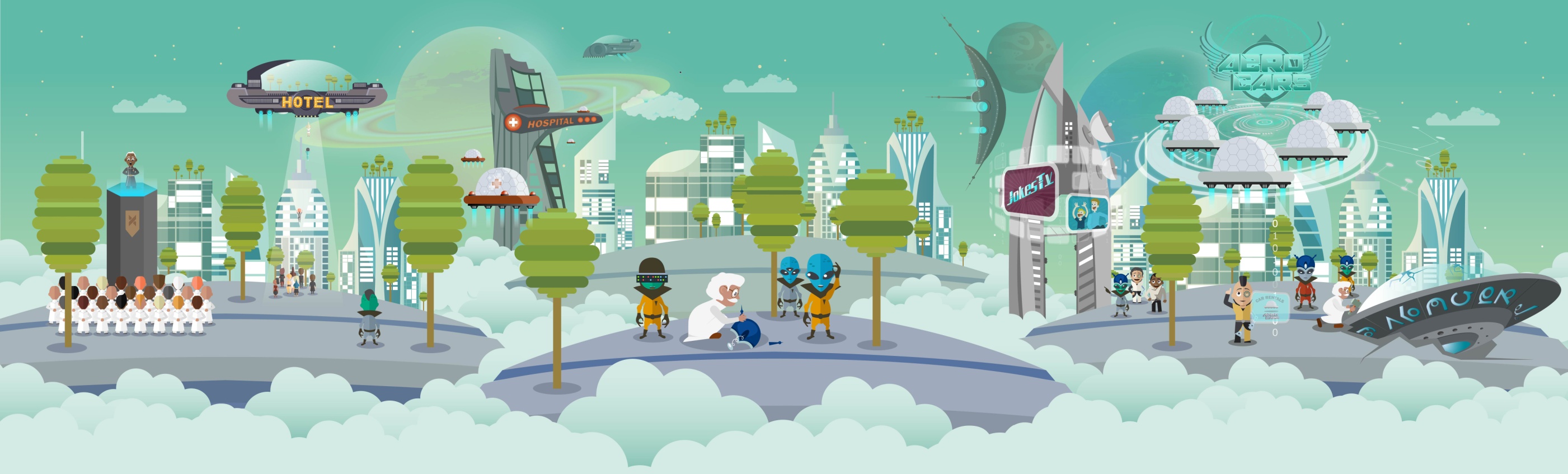 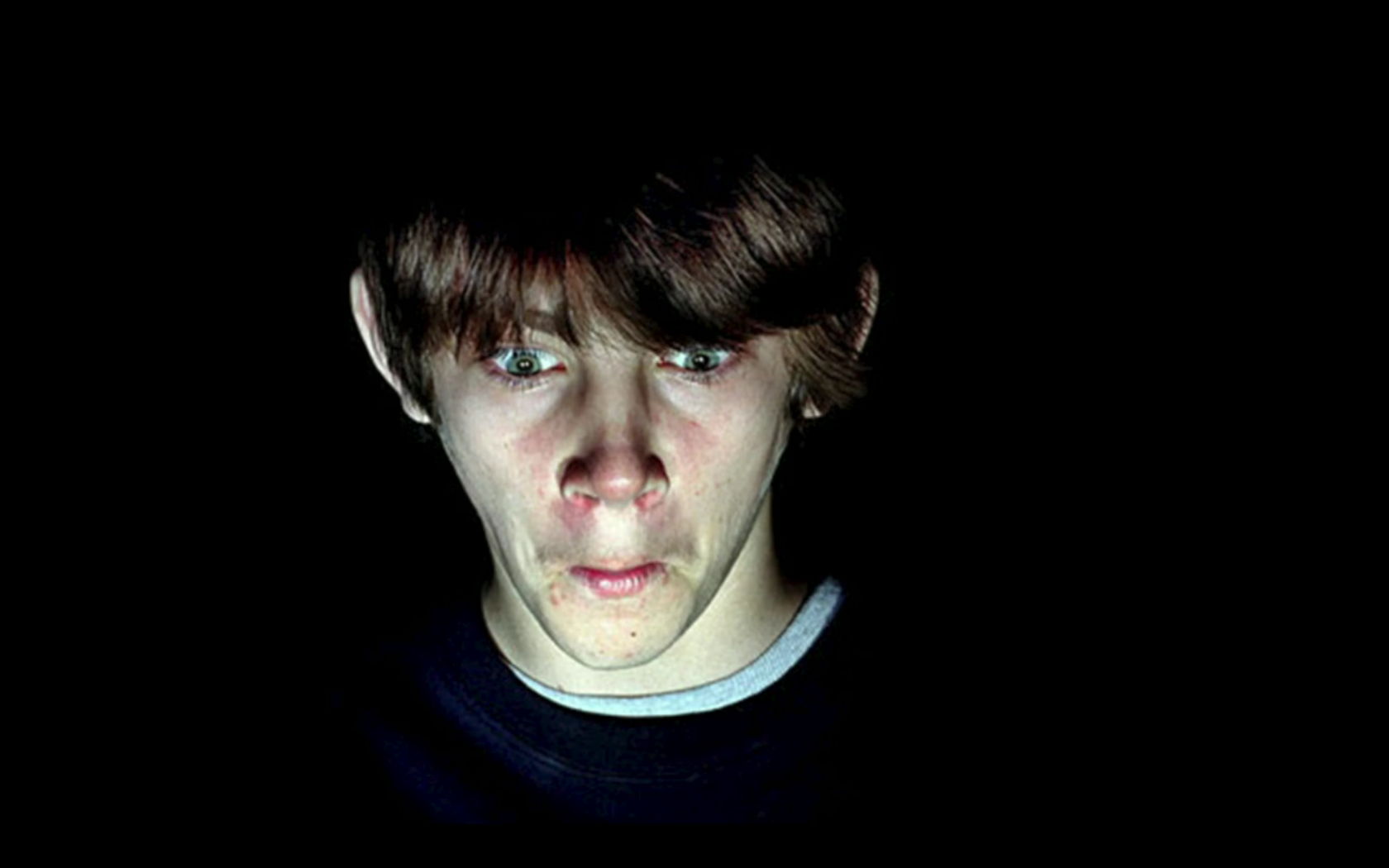 Epic win
28th November 2015